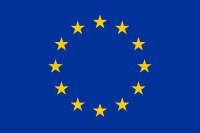 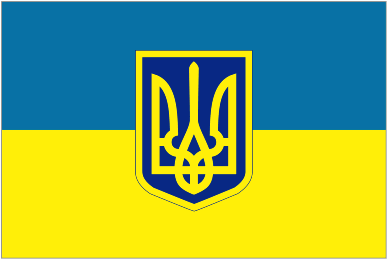 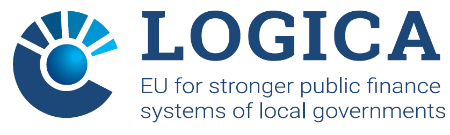 Цей Проект фінансується Європейським Союзом
Україна
Здійснення внутрішнього контролю нематеріальних активів бюджетної установи
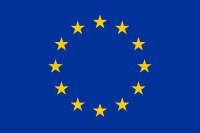 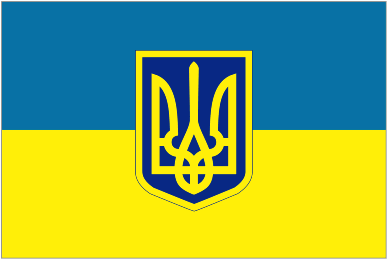 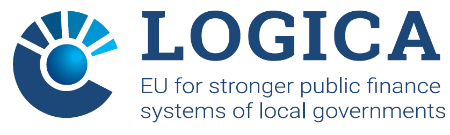 Цей Проект фінансується Європейським Союзом
Україна
Внутрішнє середовище
НП(С)БОДС 122 (Розділ 1 П.4 ): нематеріальний актив - немонетарний актив, який не має матеріальної форми та може бути ідентифікований.
Нормативно-правова база: 
1) ЦКУ - ст.190: майном вважаються окрема річ, а також майнові права (до майна не відносяться немайнові права), які можуть бути оцінені і, як наслідок,  можуть  обліковуватися  у бухгалтерському обліку
2) п.25 від 03.10.07 р. Постанови КМУ № 1185 « Про затвердження Національного стандарту N 4  "Оцінка майнових прав інтелектуальної власності»: майнові права  повинні підтверджуватися правовстановлюючими документам (свідоцтво , договір про створення за замовленням і  використання  об'єкта права інтелектуальної власності; договір про передання виключних майнових прав інтелектуальної власності; ліцензійний договір;  договір комерційної концесії;  договір про трансфер технологій; інші договори ..; виписка з відповідних державних реєстрів; 
3) ЦКУ - ст. 1107  (саме зі змісту договорів випливає, що суб’єкт державного сектору  набуває тих або інших прав і привілеїв)
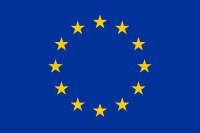 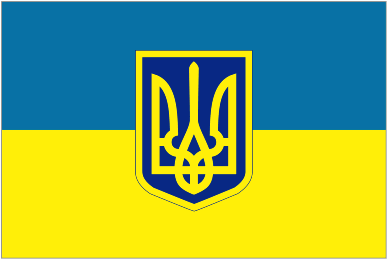 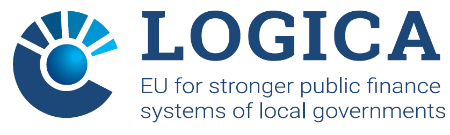 Цей Проект фінансується Європейським Союзом
Україна
Внутрішнє середовище
Нормативно-правова база:
4). ПОСТАНОВА КМУ ВІД 31.08.98 № 1352 «Про затвердження Положення про формування та виконання Національної програми інформатизації»  
5)  ПОСТАНОВА КМУ ВІД 04.02.98 № 121 «Про затвердження переліку обов'язкових етапів робіт під час проектування, впровадження та експлуатації засобів інформатизації» 
6) ПОСТАНОВА КМУ ВІД 18.12.01 № 1702 «ПОРЯДОК формування та виконання галузевої програми і проекту інформатизації» 
7)ПОСТАНОВА КМУ ВІД 12.08.09 № 869 «Про затвердження загальних вимог до програмних продуктів, які закуповуються  та створюються на замовлення державних органів»
8) ПОСТАНОВА КМУ ВІД 10.09.03 № 1433 “Про затвердження Порядку використання комп’ютерних програм в органах виконавчої влади”
9) ПОСТАНОВА КМУ ВІД 25.07.02 № 1048  «Про затвердження Порядку проведення експертизи Національної програми інформатизації  та окремих її завдань (проектів)»
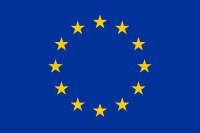 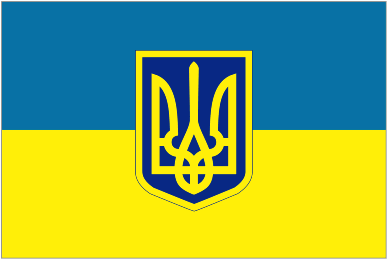 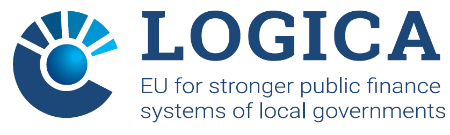 Цей Проект фінансується Європейським Союзом
Україна
Внутрішнє середовище
10) Національне положення (стандарт) бухгалтерського обліку 122 «Нематеріальні активи» (наказ Міністерства фінансів України від 12.10.2010 № 1202)
11)Методичні рекомендації з бухгалтерського обліку нематеріальних активів (наказ Міністерства фінансів України від 23.01.2015 № 11)
12)План рахунків бухгалтерського обліку в державному секторі (наказ Міністерства фінансів України від 31.12.13 р. № 1203) 
13)Типова кореспонденція субрахунків бухгалтерського обліку для відображення операцій з активами, капіталом та зобов’язаннями розпорядниками бюджетних коштів та державними цільовими фондами  (наказ Міністерства фінансів України від 29.12.15 р. № 1219)
14) наказ Мінфіну України від 12.03.2012 N 333
15) наказ Мініфіну и від 22.11.04  N 732 "Про затвердження типових форм первинного обліку об'єктів права інтелектуальної власності у складі нематеріальних активів"
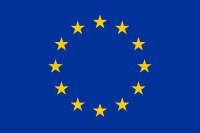 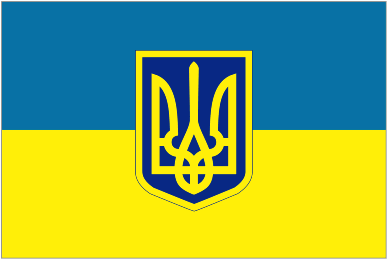 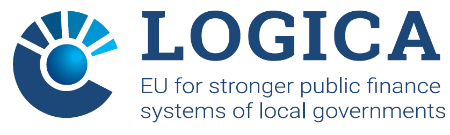 Цей Проект фінансується Європейським Союзом
Україна
Внутрішнє середовище
Планування кошторису:
Інструкція щодо застосування економічної класифікації видатків бюджету, затвердженої наказом Міністерства фінансів України від 12.03.2012 N 333,  передбачає наступне стосовно об'єктів НА : 
1)якщо у документах на придбання(створення) об’єкту НА визначено, що  бюджетна установа отримує  на нього виключні права на володіння, користування і розпорядження,  то його придбання(створення)  здійснюється за КЕКВ 3160 "Придбання землі і нематеріальних активів";

2)у разі коли здійснюється придбання програмного забезпечення, яке передбачене разом з придбанням комп'ютерної техніки, то вартість такого програмного забезпечення враховується у вартість комп'ютерної техніки  -  застосовується  КЕКВ 3110 „Придбання обладнання і предметів довгострокового користування”;

3) у разі придбання програмного забезпечення, на яке майнові права не передаються користувачу, при цьому майнові та авторські права на об'єкт інтелектуальної власності на зазначене програмне забезпечення залишаються у розробника (постачальника), а замовнику надається право користування цим програмним забезпеченням без права передачі самого програмного забезпечення та/або повноважень на його користування третім особам – застосовується КЕКВ 2240 „Оплата послуг (крім комунальних)”.
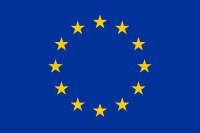 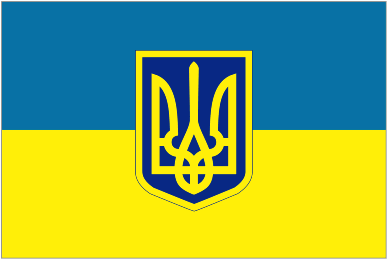 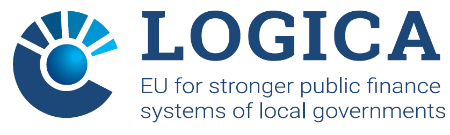 Цей Проект фінансується Європейським Союзом
Україна
Внутрішнє середовище
Виконання кошторису
3) НП(С)БОДС 122 (Розділ II П.1):
Нематеріальний актив визнається активом, якщо його можна ідентифікувати (може бути виділений чи відокремлений від інших активів) та існує ймовірність отримання суб’єктом державного сектору майбутніх економічних вигід, пов'язаних з його використанням, та/або якщо він має потенціал корисності і його вартість може бути достовірно визначена.
Ідентифікація НА у бюджетній установі  може здійснюватися  комісією, призначеною розпорядчим документом,  зокрема інвентаризаційною.
4) п.16 Постанови  Кабміну від 10.09.03 №  1433 «Про затвердження Порядку використання  комп'ютерних програм в органах виконавчої влади» (далі – Постанова № 1433) , зокрема, інвентаризація    комп'ютерних    програм     проводиться працівниками  підрозділу  інформаційних  технологій  або комісією, призначеною розпорядженням керівника відповідного органу.
Якщо не має підтвердження відповідності об’єкту(придбаного, створеного тощо)  всім вищезазначеним  критеріям НА, то витрати, пов'язані з його придбанням (створенням), визнаються витратами (п.11 розділу II НП(С)БОДС 122).
5) Наказ МФУ від 28.07.16 № 709 ( зміни до методрекомендацій з бух обліку ОЗ та НМА - об’єкт  НМА, отриманий в користування обліковується суб’єктом (ліцензіатом) на позабалансовому рахунку в оцінці, визначеній виходячи із розміру винагороди, встановленогоо в договорі..
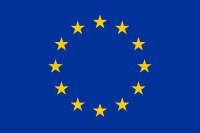 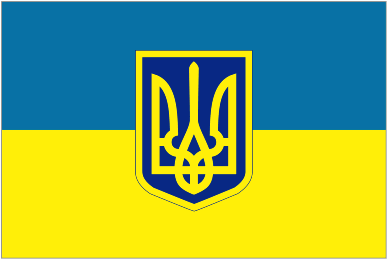 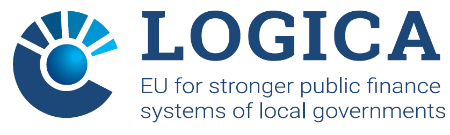 Цей Проект фінансується Європейським Союзом
Україна
Первісна вартість нематеріальних активів
Виконання кошторису
 Вартість придбання у разі придбання за плату

 Собівартість виробництва у разі самостійного виготовлення (створення)

 Справедлива вартість у разі отримання без оплати від фізичних та юридичних осіб (крім суб'єктів державного сектору)

 Первісна (переоцінена) вартість нематеріальних активів у разі отримання без оплати від суб'єктів державного сектору

 Залишкова вартість переданого нематеріального активу у разі отримання у результаті обміну на інший актив
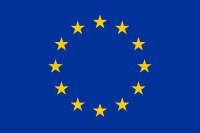 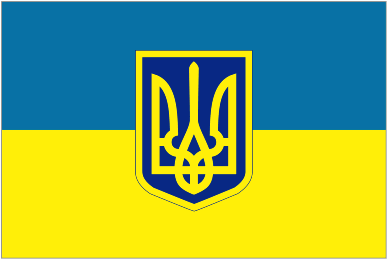 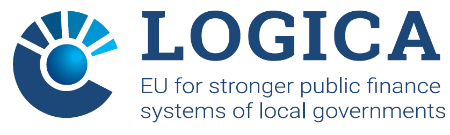 Цей Проект фінансується Європейським Союзом
Україна
Первісна вартість нематеріальних активів
Визначення первісної вартості  надано в п. 4 НП(С)БОДС 121:  за собівартістю чи за справедливою вартістю.
У залежності від способу отримання НА його первісна вартість  формується, виходячи з наступних правил, які встановлені п.4 розділу П НП(С)БОДС 122 і  відповідно до  ч. 3 ст. 424 ЦКУ, якою є:1)вартість придбання у разі придбання за плату; 2)собівартість виробництва у разі самостійного виготовлення (створення).
Первісна вартість об'єкта НА може формуватися  за рахунок капітальних та поточних витрат згідно з економічною класифікацією видатків бюджету (п.6 розділу II Методрекомендацій з бухобліку НА.
Якщо в подальшому бюджетна установа здійснить поліпшення об’єкта НА (модернізація, розширення тощо), що призведе  до отримання додаткових майбутніх економічних вигід  або потенціалу корисності та продовження строку використання, то витрати, які будуть здійсненні,  збільшать  первинну  вартість  НМА  з моменту його  введення в експлуатацію  (П.1 розділу III НП(С)БОДС 122). 
Первісна (переоцінена) вартість нематеріальних активів у разі отримання без оплати від суб’єктів державного сектору дорівнює первісній (переоціненій) вартості НА суб’єкта державного сектору, що їх передав, з урахуванням витрат, передбачених пунктом 5 розділу II НП(С)БОДС 122, з наведенням суми накопиченої амортизації. У разі якщо відсутня достовірна інформація щодо первісної вартості нематеріальних активів, первісна вартість визначається на рівні справедливої вартості на дату отримання, оцінка якої проводиться відповідно до законодавства(п.8 розділу II НП(С)БОДС 122);
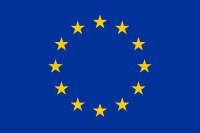 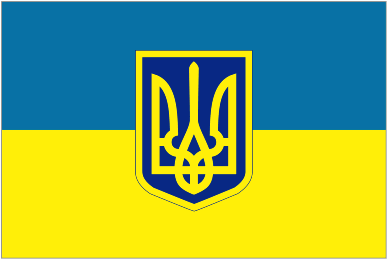 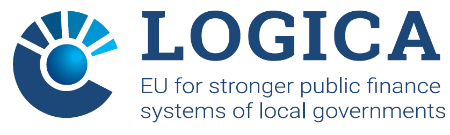 Цей Проект фінансується Європейським Союзом
Україна
Бухгалтерське узагальнення інформації за нематеріальними активами
Рахунок 12 «Нематеріальні активи» 

призначений для обліку та узагальнення інформації про наявність та рух нематеріальних активів, які контролюються суб’єктом державного сектору має субрахунки:
1211  «Авторське та суміжні з ним права»
1212  «Права користування природними ресурсами»
1213  «Права на знаки для товарів і послуг»
1214  «Права користування майном»
1215  «Права на об’єкти промислової власності»
1216  «Інші нематеріальні активи»
Витрати на придбання, створення тощо та поліпшення об'єктів НА, використання яких на дату балансу за призначенням не відбулося, відображаються у складі капітальних інвестицій у НМА на Рахунку  13 "Капітальні інвестиції», який має відповідні  субрахунки: 1313 (1323) "Капітальні інвестиції в нематеріальні активи « - ведеться у розрізі витрат окремо за кожним  об'єктом НМА відповідної групи (п.ост.абз.п.6  розділу II Методрекомендацій НМА),
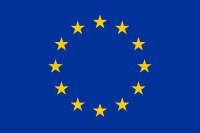 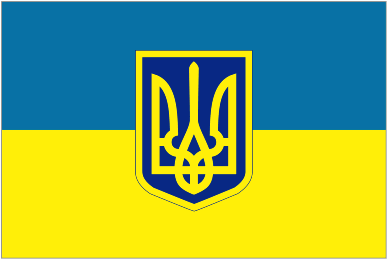 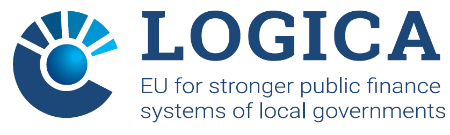 Цей Проект фінансується Європейським Союзом
Україна
Умови визнання нематеріальних активів, отриманих у результаті розробок
У разі, якщо суб'єкт державного сектору має:

 намір, технічну можливість та ресурси для доведення нематеріального активу до стану, у якому він придатний для реалізації або використання

 можливість отримання майбутніх економічних вигід або потенціалу корисності від реалізації або використання нематеріального активу

 інформацію для достовірного визначення витрат, пов'язаних із розробкою нематеріального активу
До відома! На сьогодні є чинними:1) Постанова Кабміну від 04.02.98 №   121 "Про затвердження переліку обов'язкових етапів робіт під час проектування,  впровадження  та  експлуатації систем  і  засобів  автоматизованої  обробки  та  передачі  даних; 
2) постанова Кабінету Міністрів України  від 12 .08. 2009 р. N 869 Про затвердження загальних вимог до програмних продуктів, які закуповуються та створюються на замовлення державних органів .
Документальне забезпечення НМА
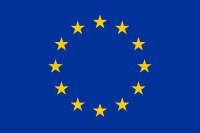 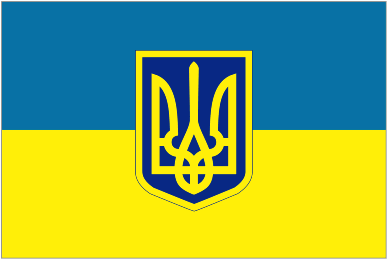 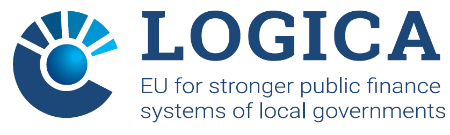 Цей Проект фінансується Європейським Союзом
Україна
Інші елементи ВК по НМА
Управління ризиками,  зокрема  правильність планування НМА; документальне оформлення факту наявності об’єкта НМА
Контрольні заходи: контроль за понесеними витратами на створення об’єктів нематеріальних активів; контроль оцінки нематеріальних активів; контроль за збереженням нематеріальних активів за місцями їх виникнення та використання;
Моніторинг здійснення контрольних заходів щодо формування вартості НМА, введення в експлуатацію;
Інформування і комунікації – документообіг між структурними підрозділами , що відповідають за планування, виконання кошторису за НМА і бухгалтерською службою відповідно до затвердженого документообороту
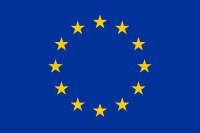 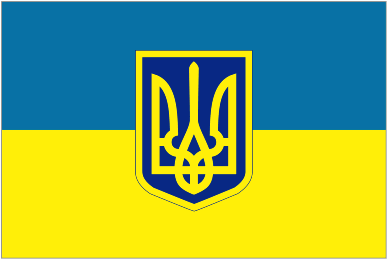 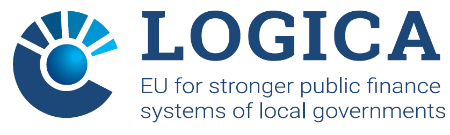 Цей Проект фінансується Європейським Союзом
Україна